KRD412
준비 4. 
동거 결혼 제도의 대안인가?
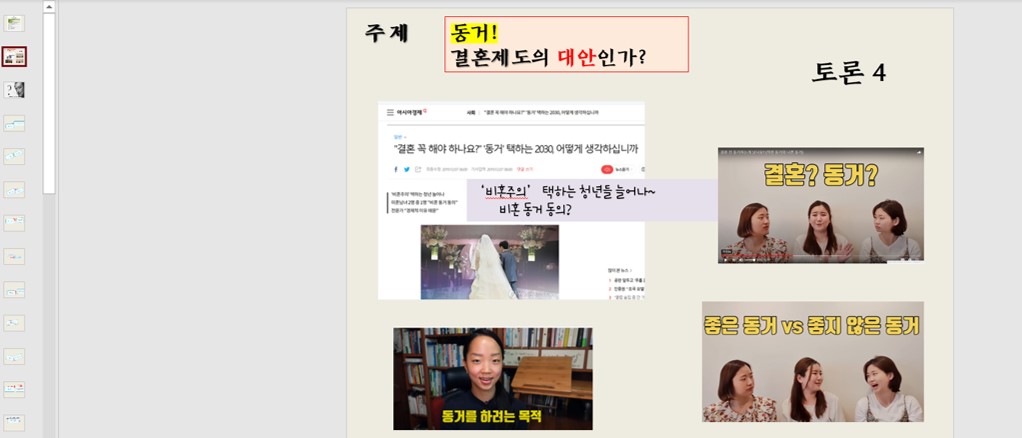